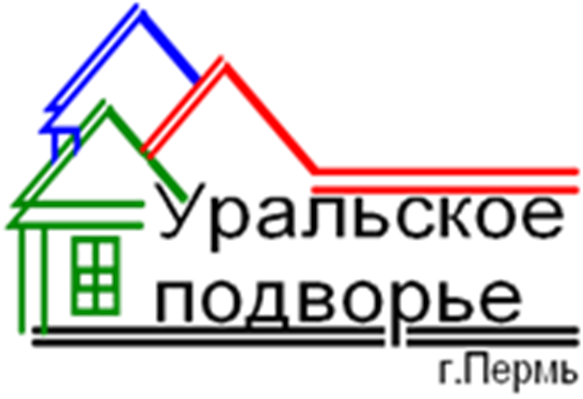 Ресурс специального учебно-воспитательного учреждения открытого типа в профилактике конфликтов через создание системы успешности несовершеннолетних
Круглова Ольга Витальевна, 
директор КГБОУСУВУ «Уральское подворье», 
г. Пермь
Краевое государственное бюджетное общеобразовательное учреждение «Специальное учебно-воспитательное учреждение  «Уральское подворье»
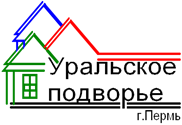 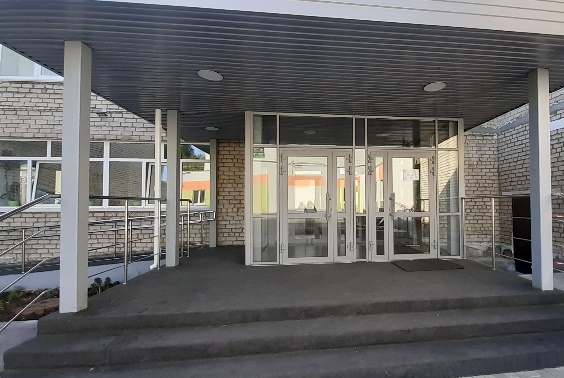 Дата создания: 1995 г.
Миссия: Социальная реабилитация подростков,                   попавших в трудную жизненную ситуацию
Обучающиеся СУВУ «Уральское подворье»: 
от 11 до 18 лет, требующие специального педагогического подхода, 
направляющиеся на основании постановления комиссии 
по делам несовершеннолетних и заключения ПМПК:
- с устойчивым противоправным поведением;- отказывающиеся посещать общеобразовательные организации;
испытывающие трудности в социальной адаптации.

Государственным заданием предусмотрено обучение 465 человек. 
На данный момент обучается 477 человек.
СОП – 86 человек (20%)
Группа риска – 303 человека (72%)
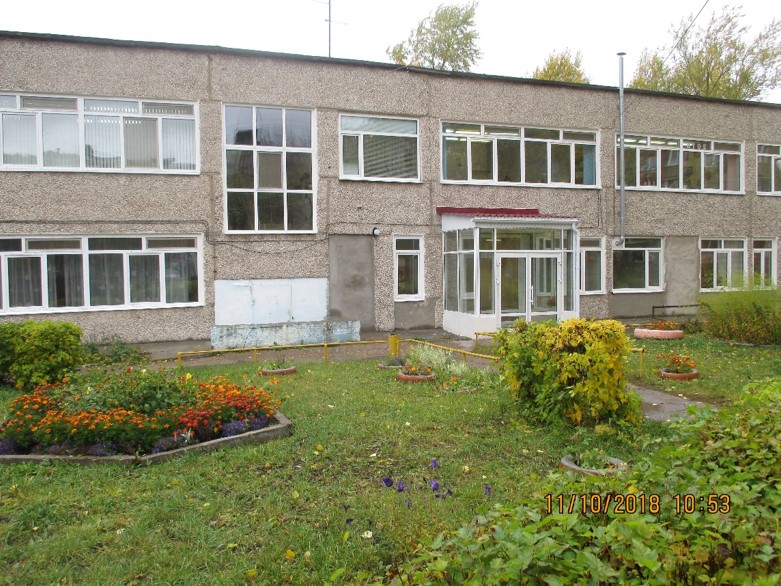 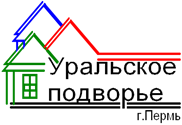 Характеристика контингента
По заключениям ПМПК 98 % обучающихся рекомендовано обучение по адаптированной общеобразовательной программе
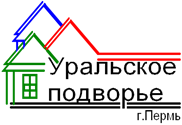 Характеристика контингента
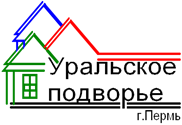 Внутренние ресурсы Учреждения
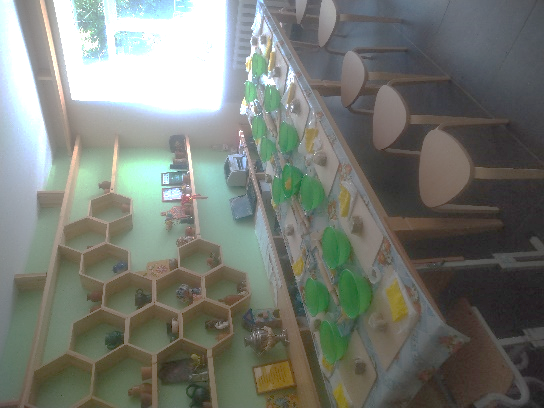 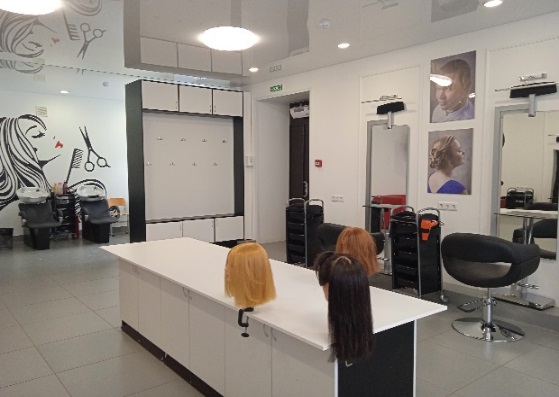 Деятельность СУВУ осуществляется в четырех отдельно стоящих зданиях.

Имеются учебные кабинеты для 5-9 классов 
Мастерские: швейная, гончарная, парикмахерская, пекарей, маляров. 
Спортивный зал, кинозал, пневматический тир, тренажерный зал, хоккейная площадка.
Кабинет профориентации и кабинет ОБЖ (по профессии «Техник-спасатель»).

В Учреждении работают 65 педагогов, из них 19 с высшей квалификационной категорией, 16 – с первой. Больше 50% педагогов имеют педагогический стаж работы в СУВУ более 
15 лет.
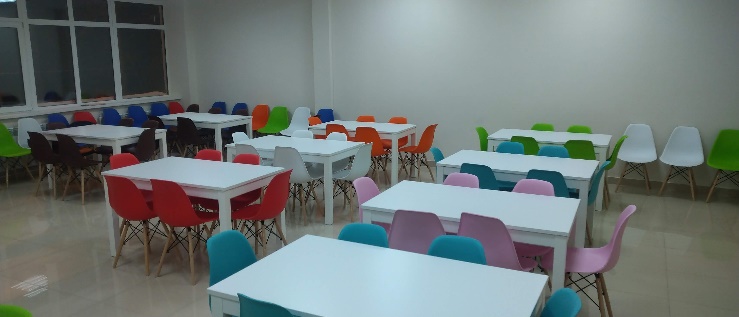 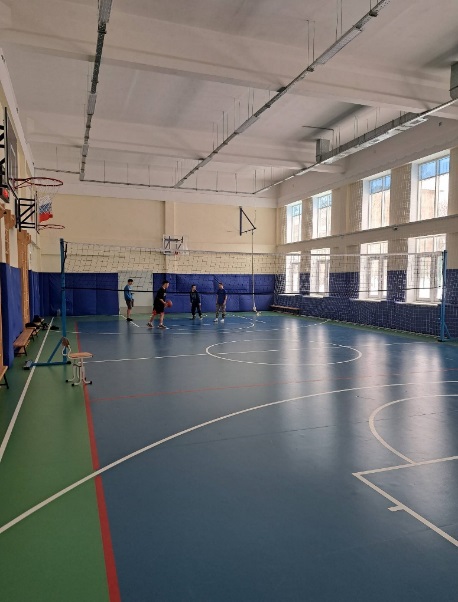 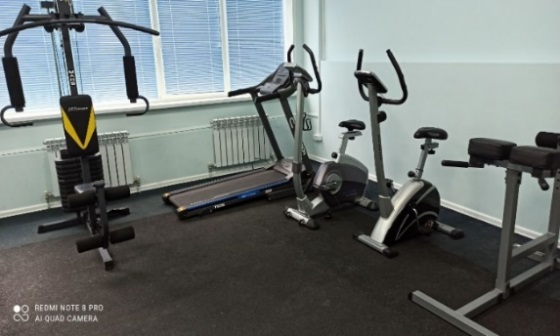 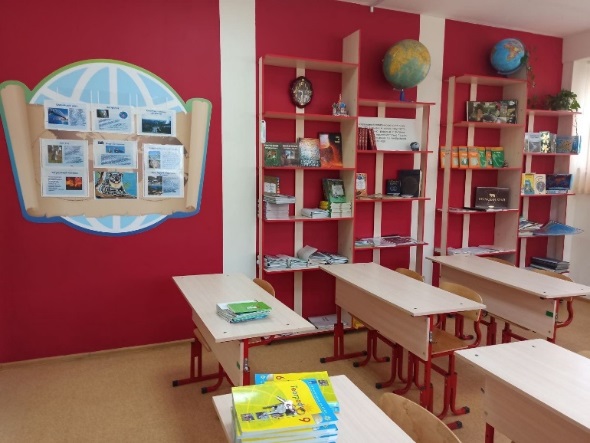 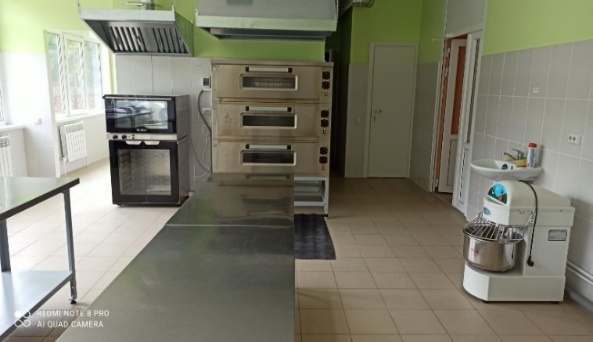 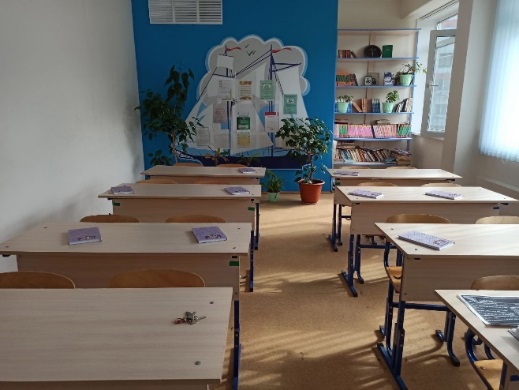 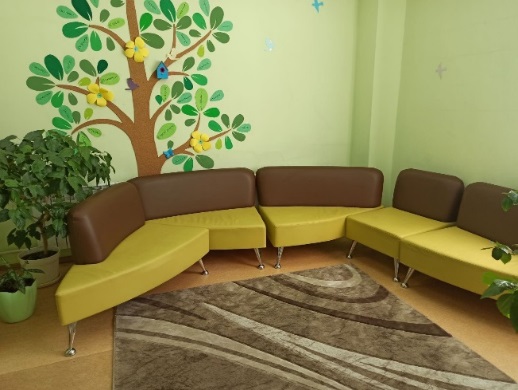 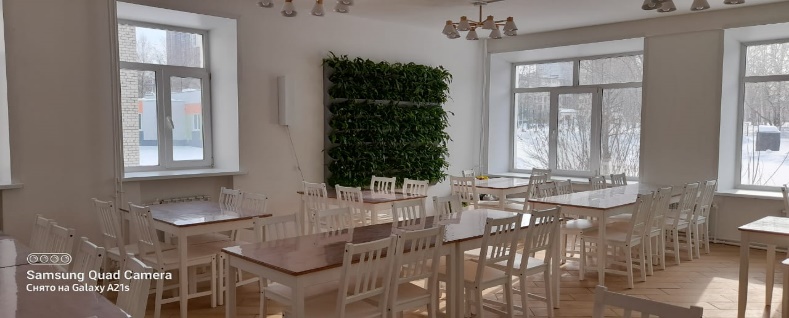 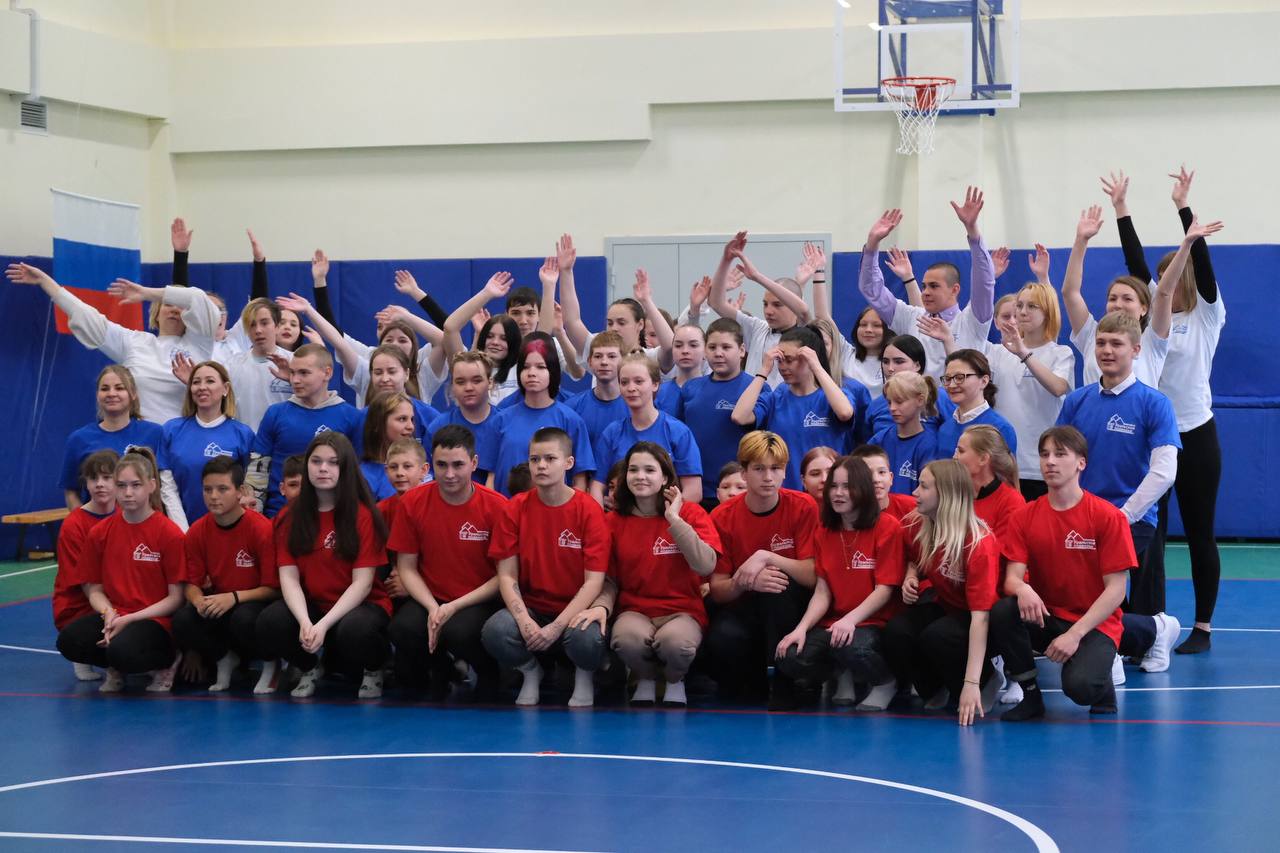 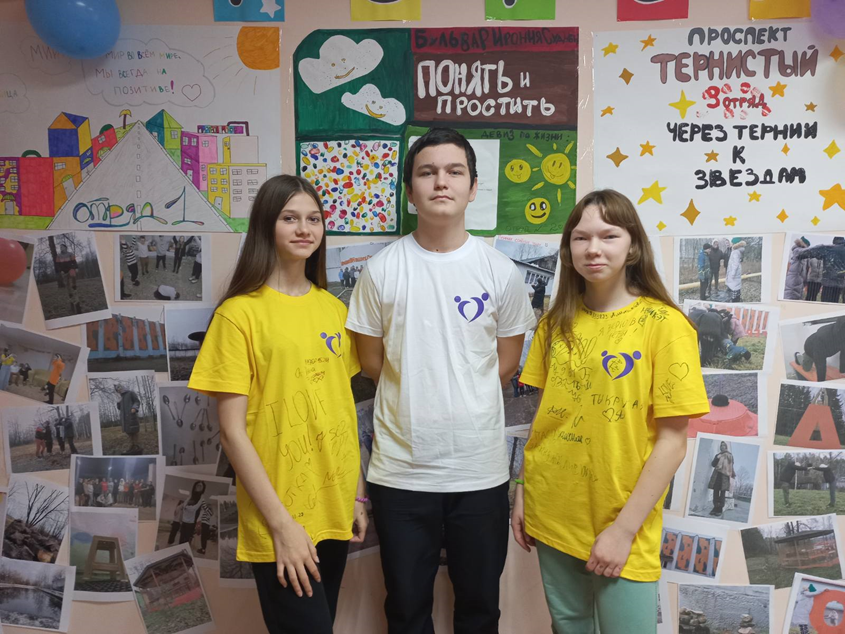 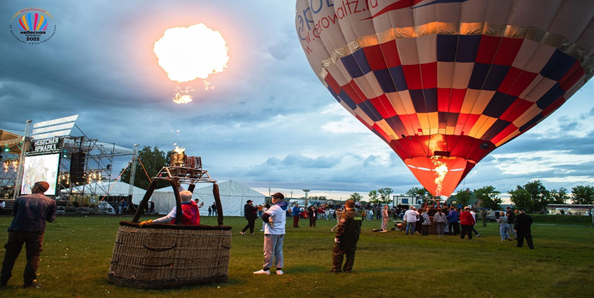 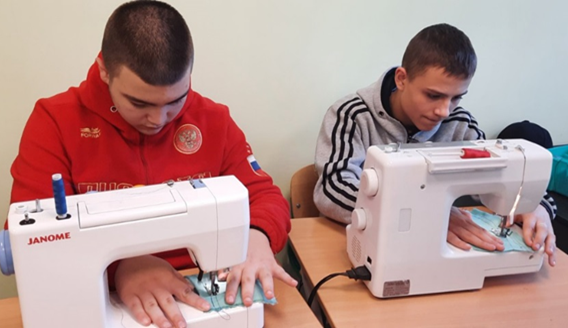 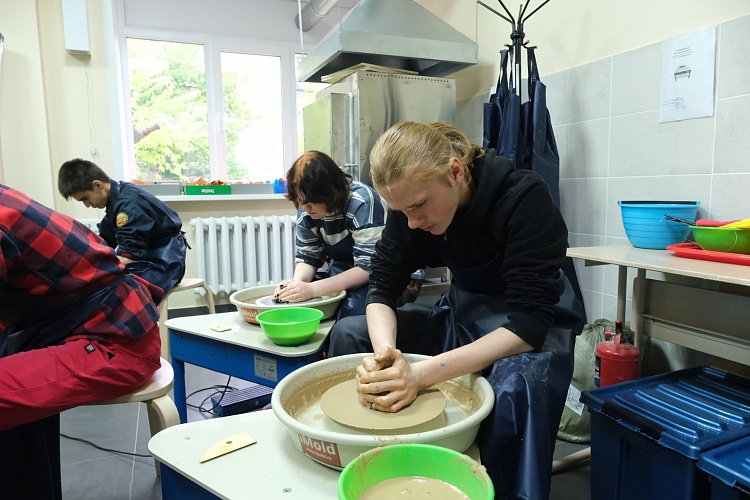 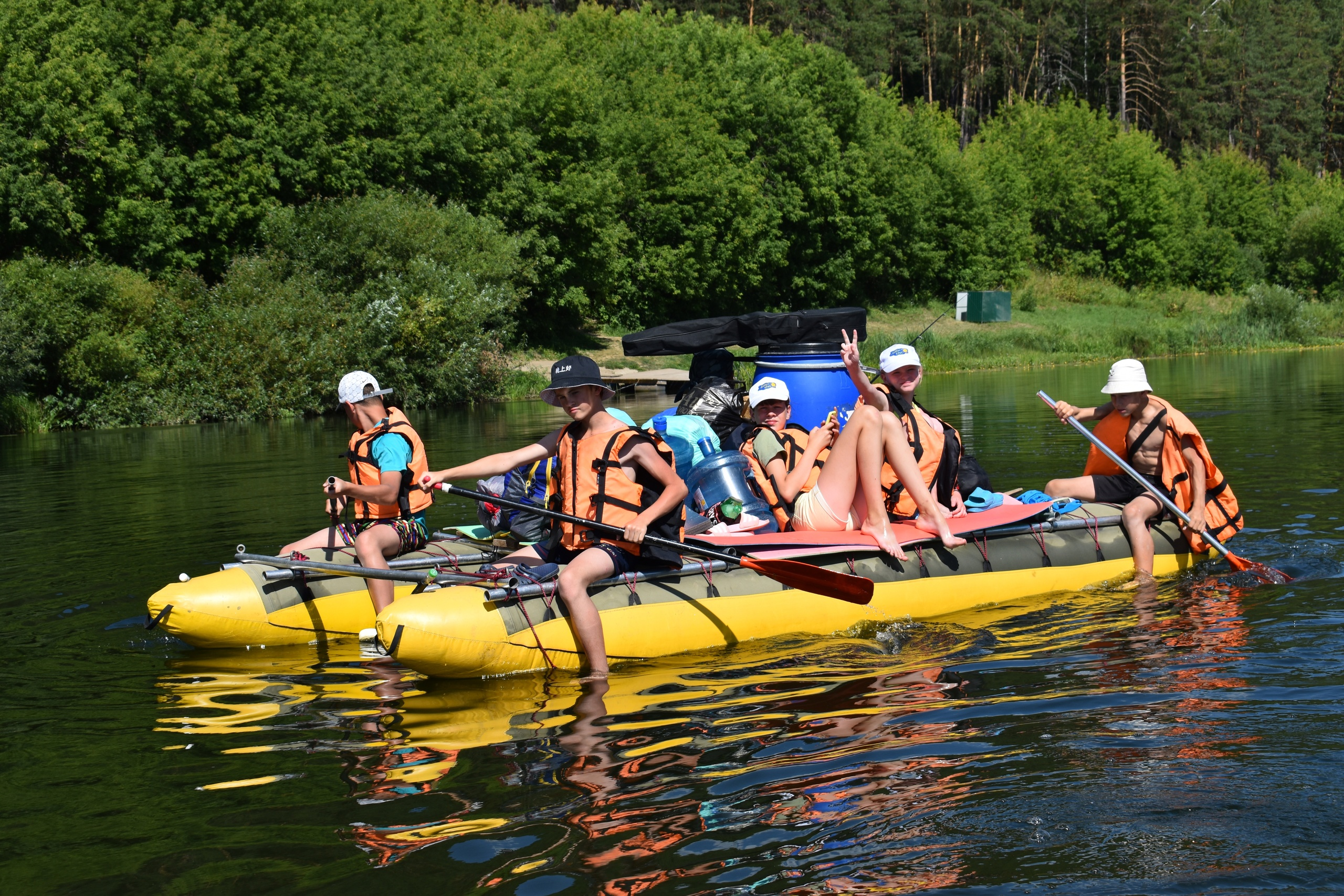 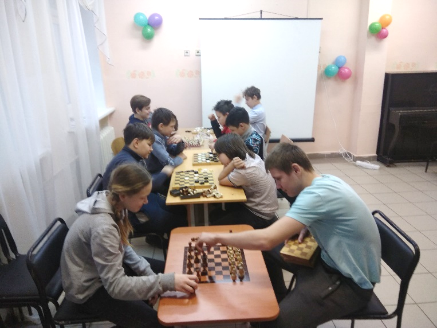 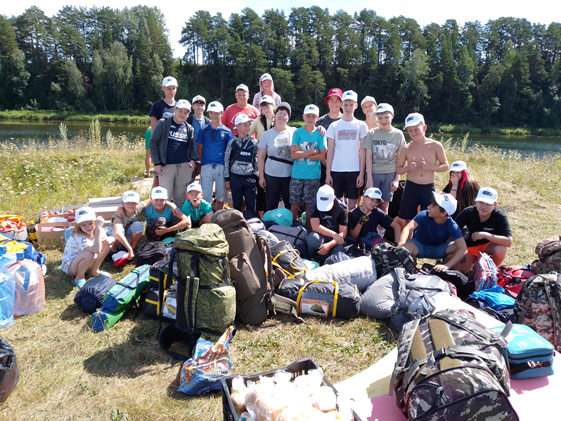 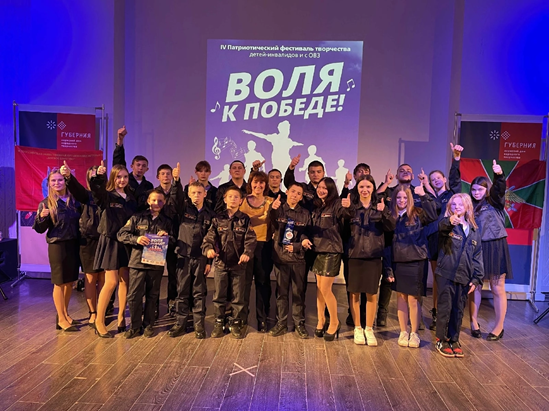 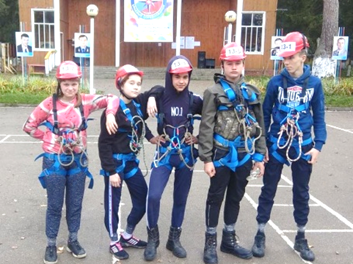 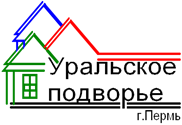 Детское самоуправление
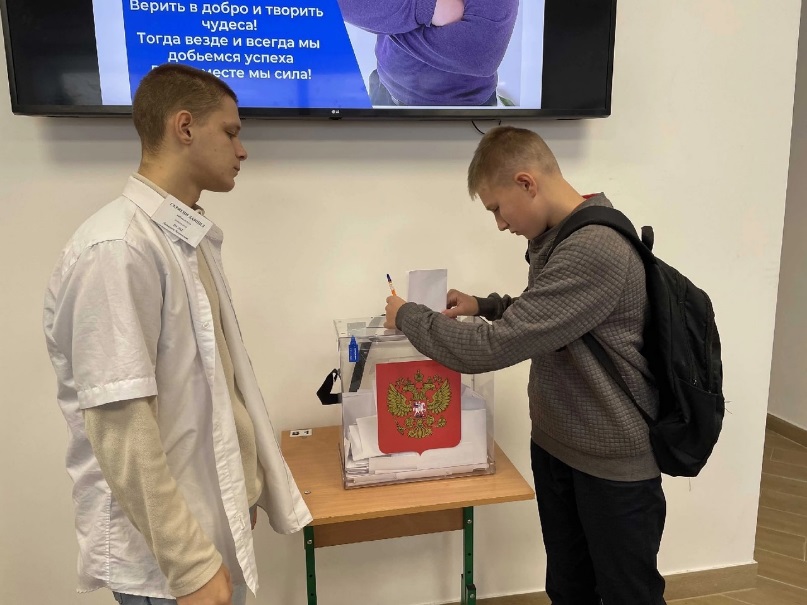 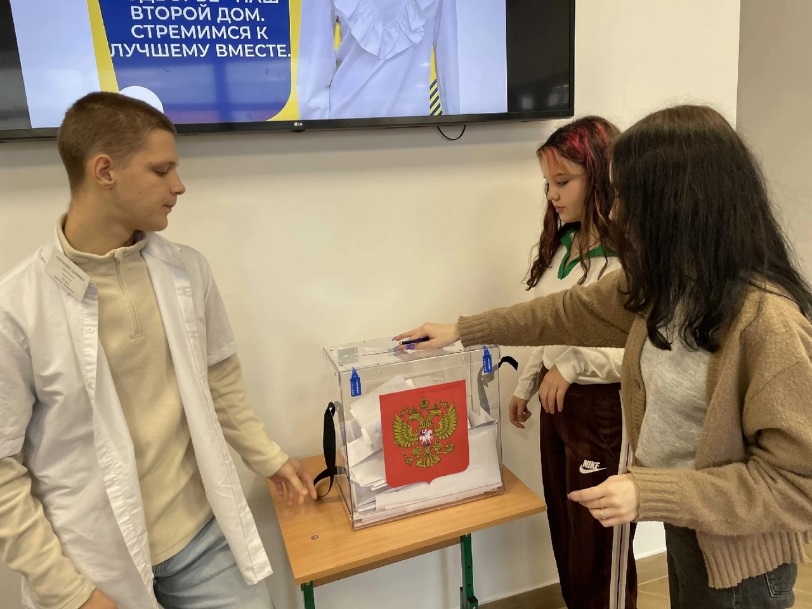 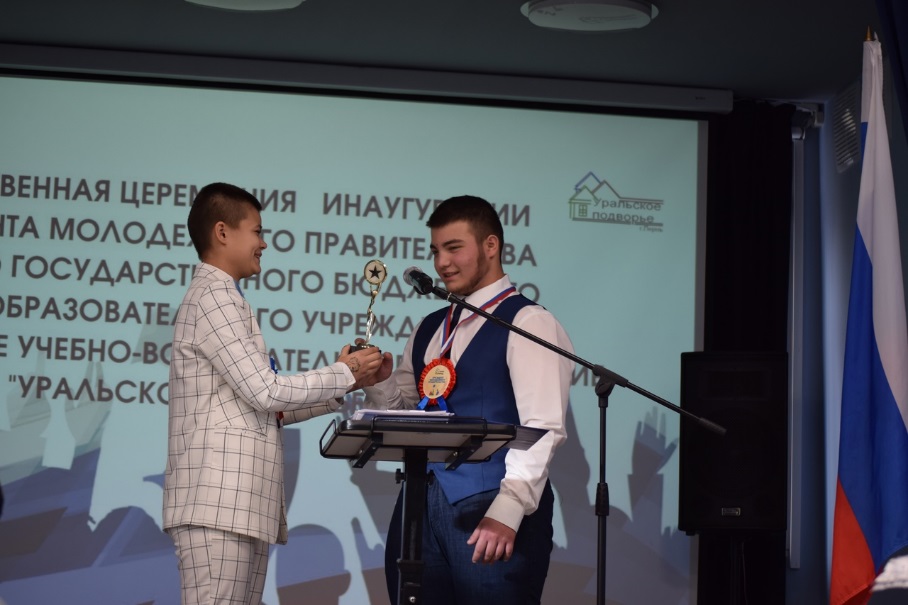 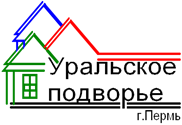 Молодежное правительство
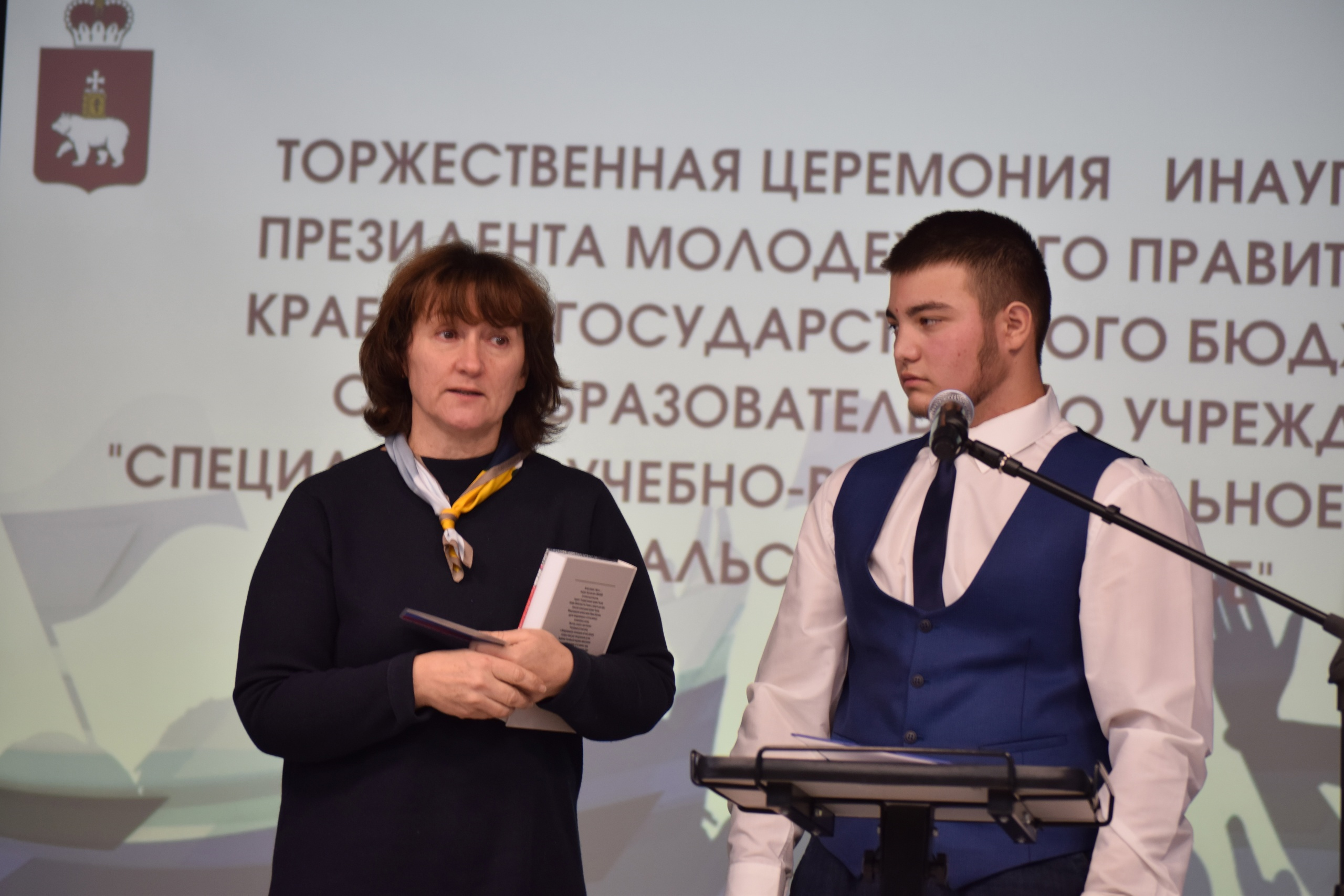 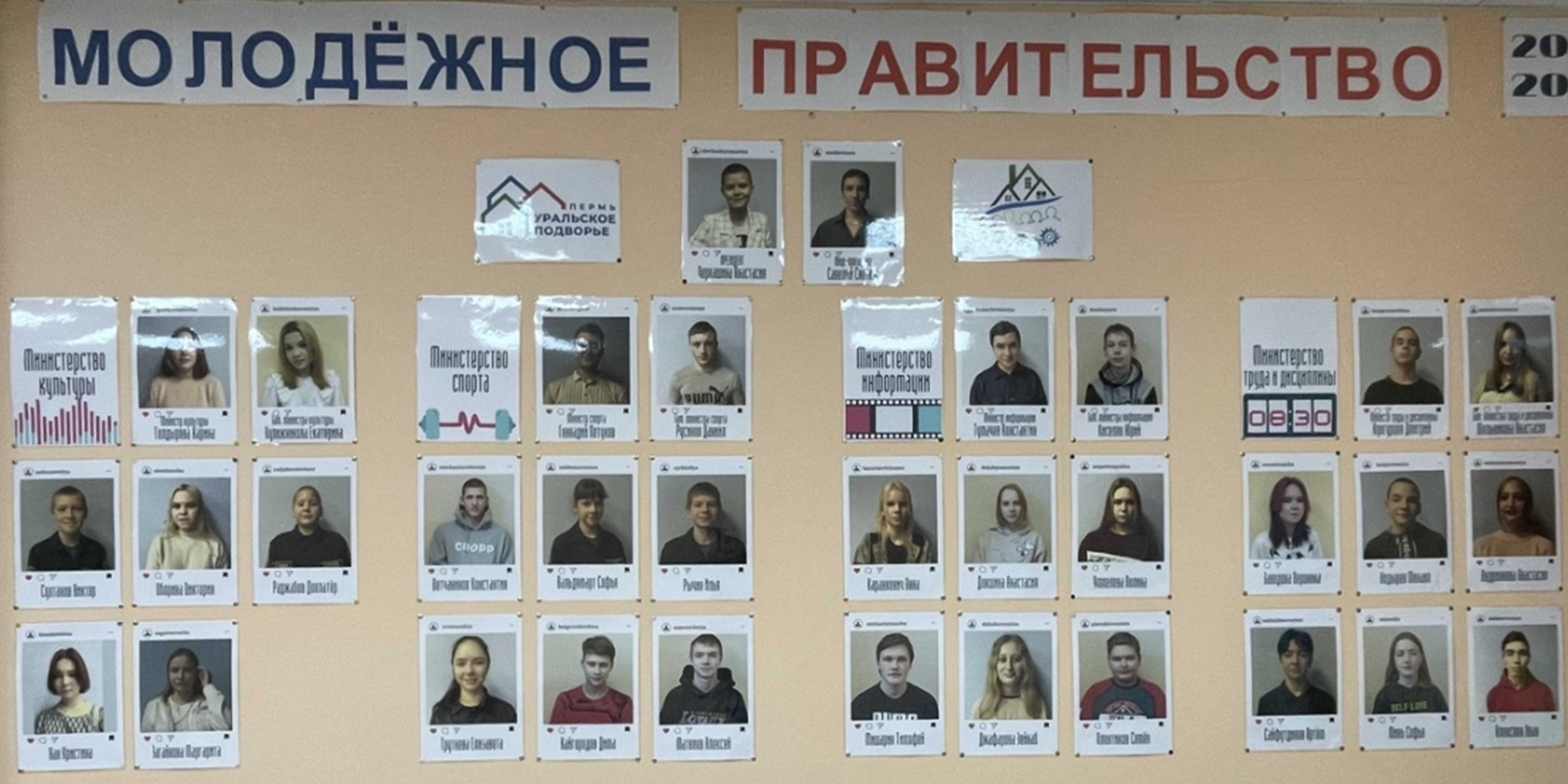 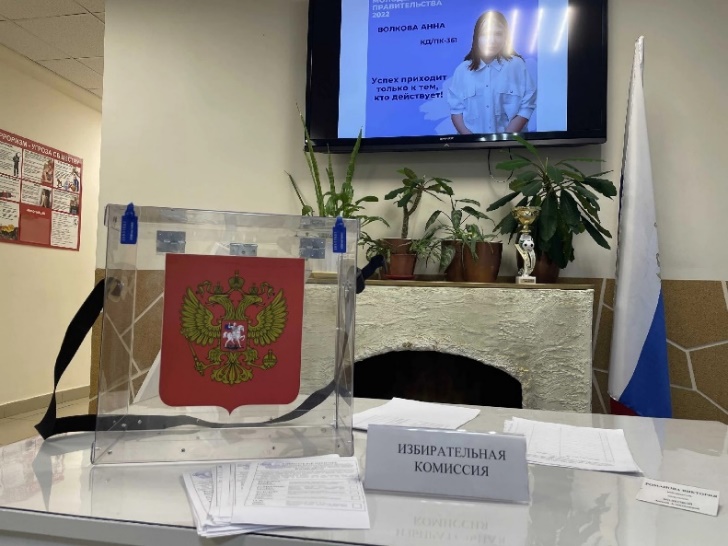 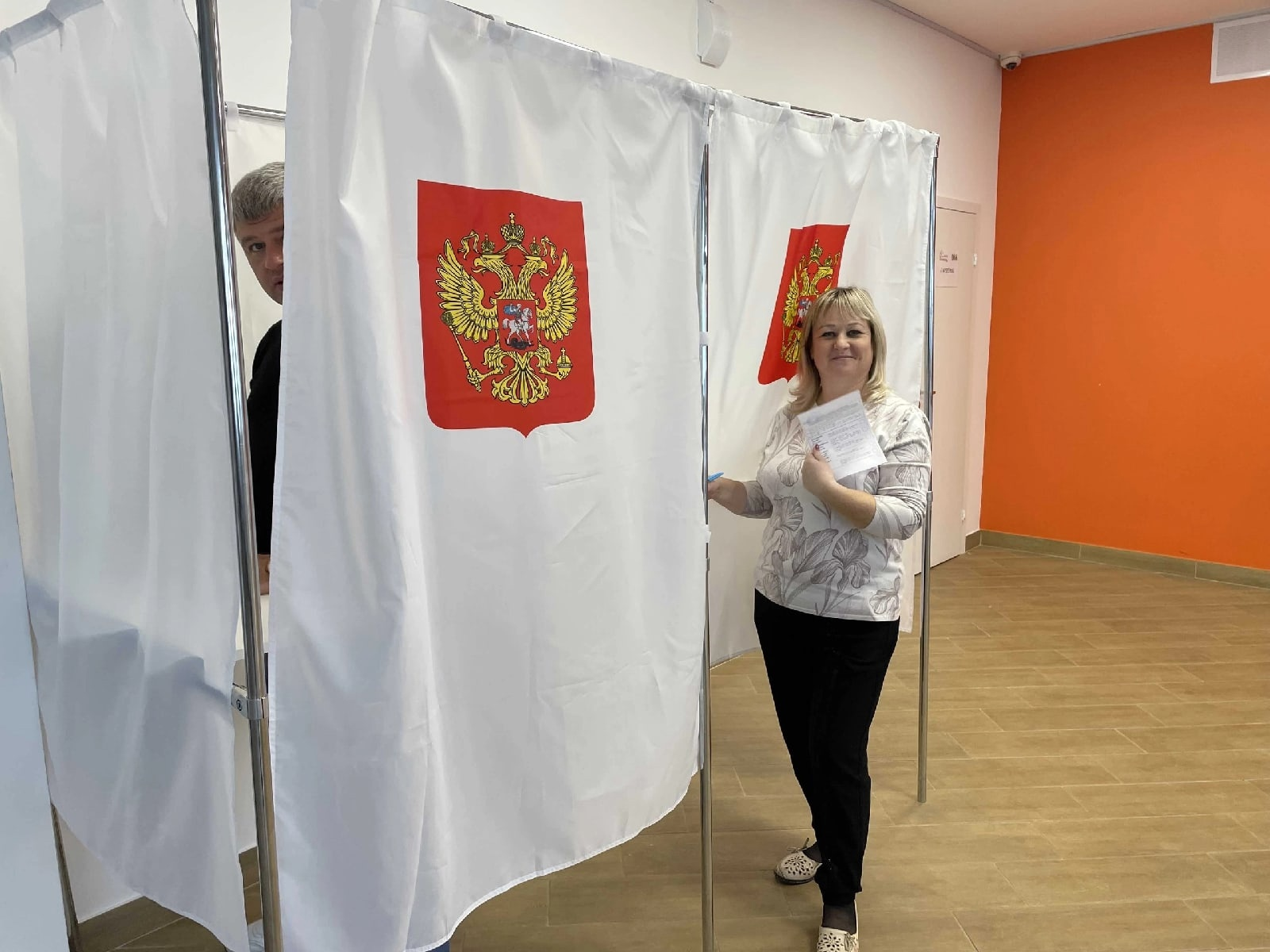 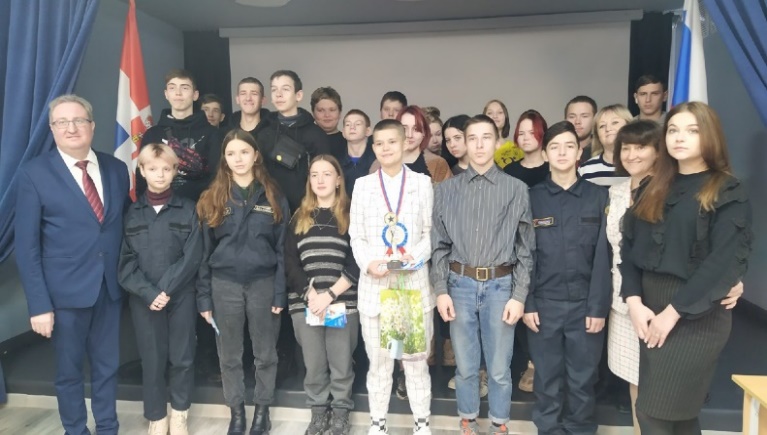 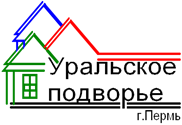 Ресурсный центр развития школьных служб примирения
Третий год КГБОУСУВУ «Уральское подворье» выступает краевой ресурсной площадкой и проводит краевой Лагерь актива школьных служб примирения (ШСП) «Город Мирный».
За 3 года  более 300 школьников из 21 территории Пермского края прошли программу обучения восстановительным технологиям. 
В СУВУ создана школьная служба примирения, назначен руководитель ШСП. В трех учебных корпусах оборудованы кабинеты для проведения примирительных процедур, организована лаундж-зона для общения подростков.
Обучение прошли 30 педагогов и 35 обучающихся.
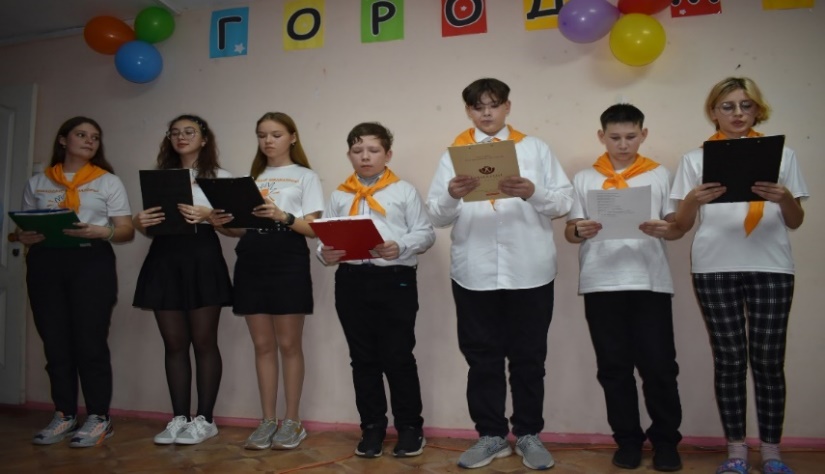 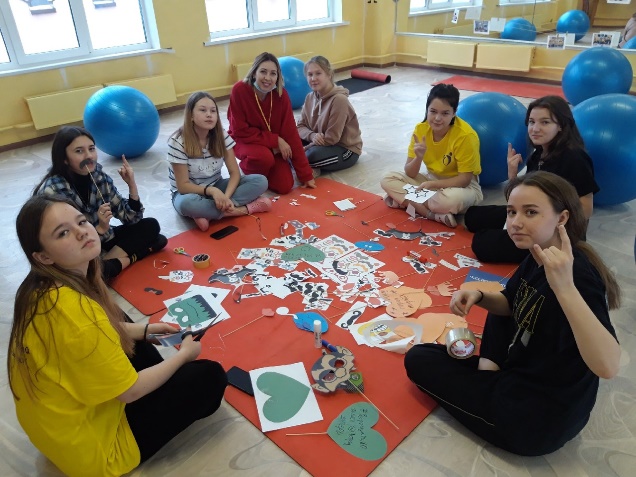 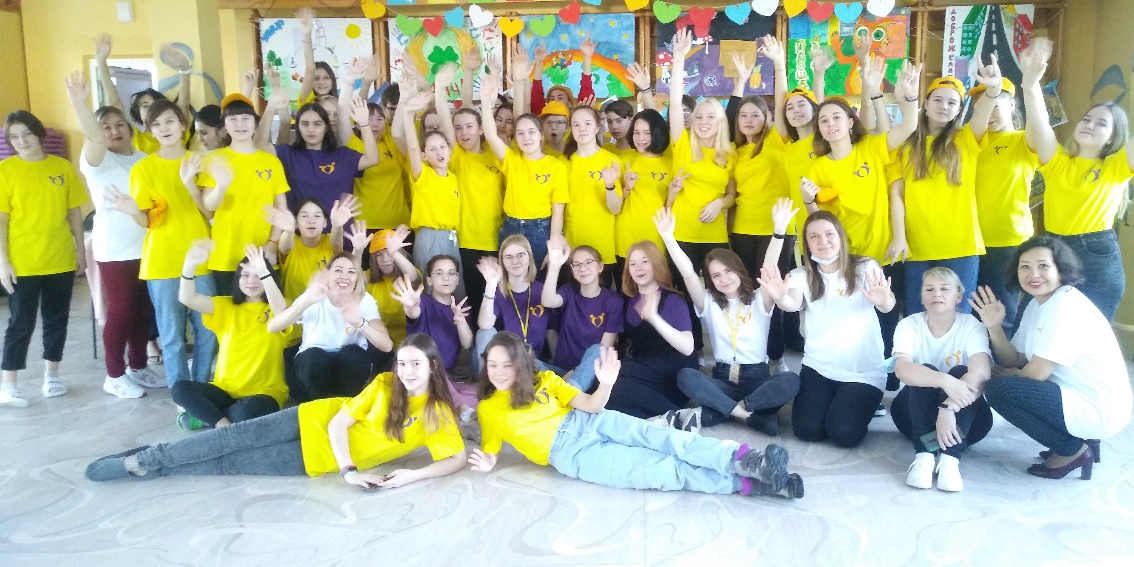 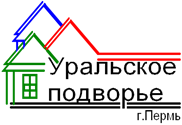 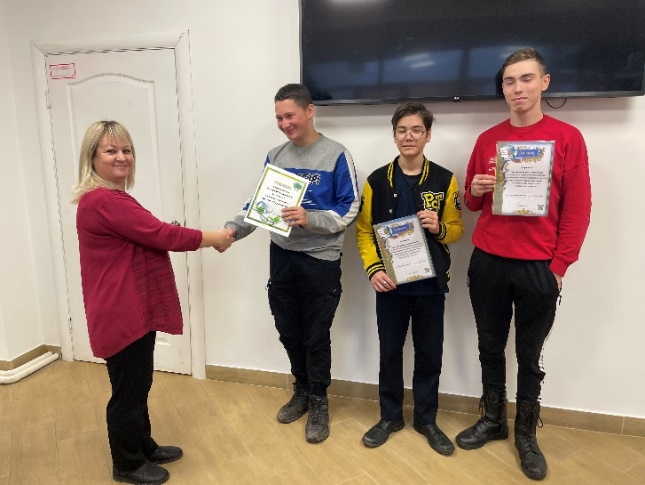 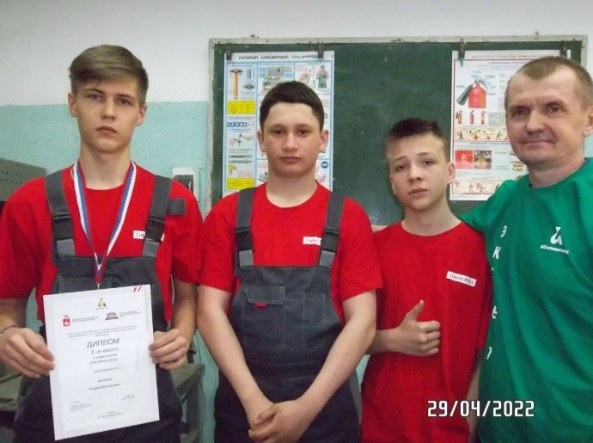 Достижения обучающихся
1 место – Международный фестиваль-конкурс «Призвание». Номинация: фото и видео-творчество, конкурсная работа «Законы дорожного движения»
2 место – Международный фестиваль-конкурс «Призвание». Номинация: оригинальный жанр, конкурсная работа «Счастье быть педагогом»
3 место – Международные соревнования по Киберспорту среди команд СУВУ «КиберСнеговик-2022» 
3 место – Краевой конкурс проектно-творческих работ «ХОЧУ, УМЕЮ, ЗНАЮ!» 
1 место – IX Краевая спартакиада «Волшебный мяч» зимний фестиваль
3 место – Региональный чемпионат Абилимпикс в компетенции «Слесарное дело»
4 место – Всероссийские соревнования по футболу среди воспитанников СУВУ
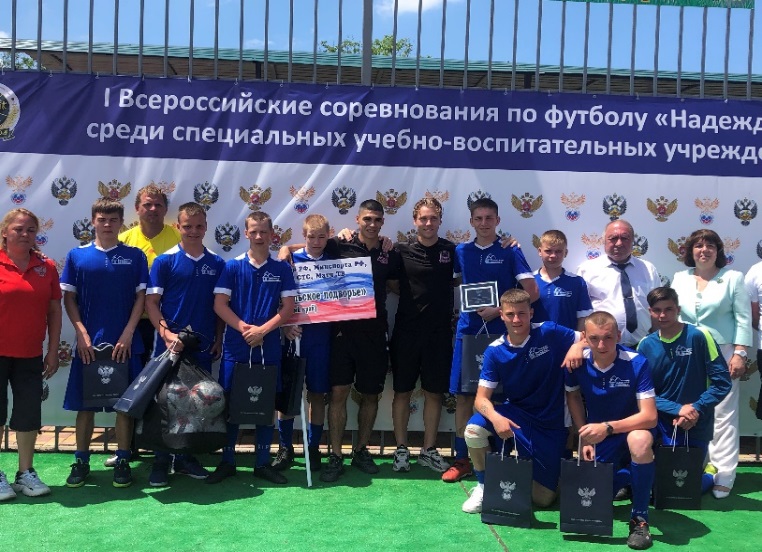 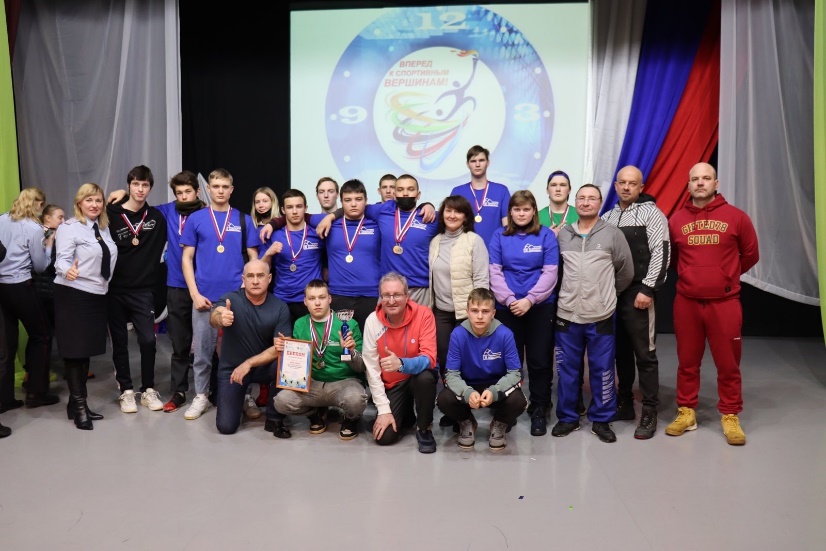